Chapter 5, Sections 3-4
Section 3: Warring Kingdoms Unite
Section 4: Achievements of Ancient China
The Qin Dynasty
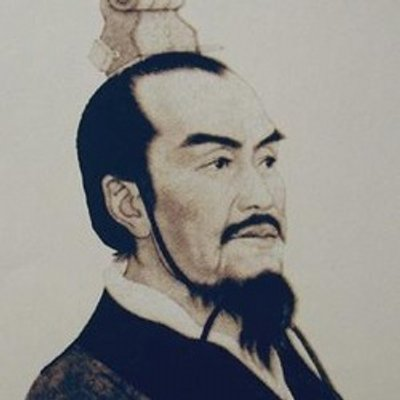 Shi Huangdi was China’s first emperor. He founded the Qin dynasty of China.
Shi Huangdi’s dynasty only lasted two generations, but that was still a huge accomplishment. Before that time, China was divided into seven warring kingdoms. Shi Huangdi conquered these kingdoms to unify China.
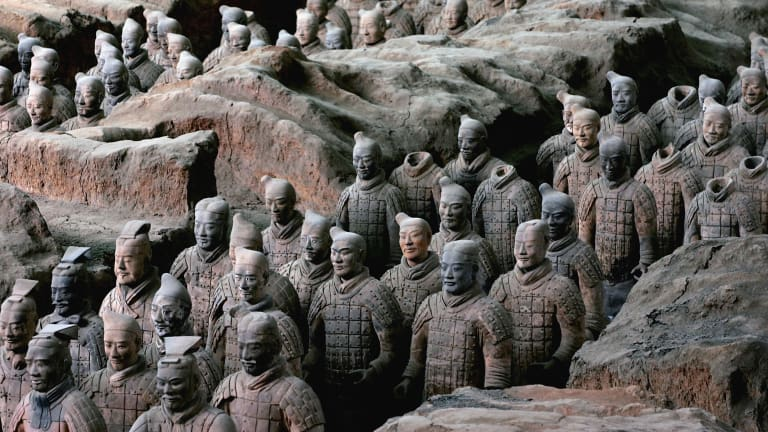 China’s First Emperor
Shi Huangdi’s original name was Zhao Zheng. He ruled the Qin people, who lived along China’s western border. By 221 B.C., Zheng had extended his rule over most of the land that makes up modern-day China.
When Zheng established the Qin dynasty, he took the name Shi Huangdi, meaning “First Emperor.” Because Qin is sometimes spelled Chin, the name China comes from the Qin dynasty.
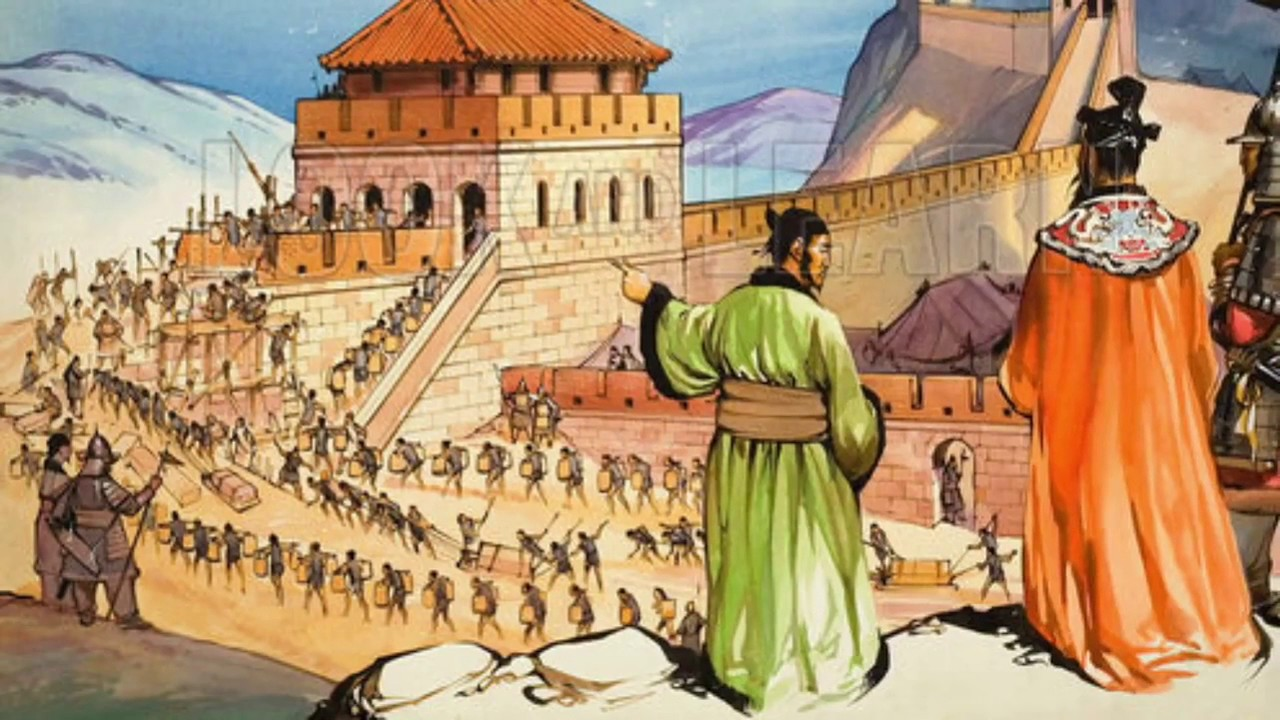 Strengthening the Empire
Shi Huangdi sought to strengthen China through strong and harsh rule. One of his first tasks was to protect the new empire from its enemies.
To protect against attacks from the northern border, Shi Huangdi ordered what became the largest construction project in Chinese history. It is now called the Great Wall of China.
Previous rulers had built walls along the border. Shi Huangdi decided to connect them. 
Shi Huangdi ordered farmers from their fields and merchants from their stores to form an army of hundreds of thousands of workers. The wall took about ten years to construct.
Organizing the Government
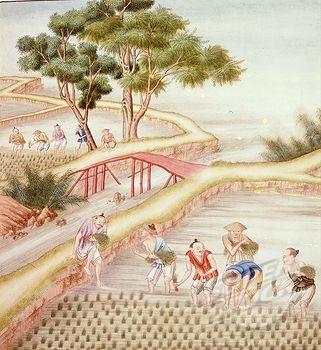 To help put down rebellions within the empire, Shi Huangdi put thousands of farmers to work building roads. The new roads enabled his armies to rush to the scene of any uprisings. The emperor killed or imprisoned any local rulers who opposed him.
Unifying the Economy and Culture
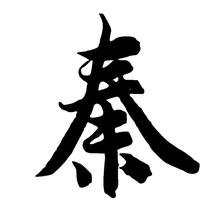 Shi Huangdi was not content to unify the government of China. He also wanted the many people of his united kingdom to have one economy and one culture.
“Qin” in Chinese
Economic and Cultural Improvements
Shi Huangdi declared that one currency, or type of money, be used throughout China. A common currency made it easier for one region of China to trade goods with another.
Shi Huangdi also ordered the creation of common weights and measures, an improved system of writing, and a law code.
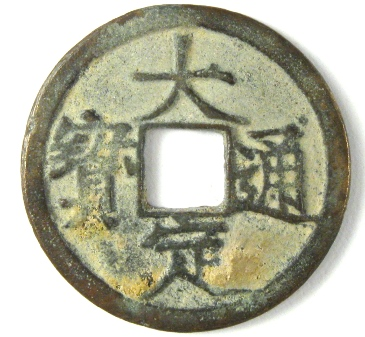 Restricting Freedoms
Shi Huangdi also tried to control the thoughts of his people. 
In 213 B.C., Shi Huangdi outlawed the ideas of Confucius and other important thinkers. Instead, he required that people learn the philosophies of Qin scholars.
The Qin dynasty practiced a strict and sometimes brutal form of legalism. Shi Huangdi commanded that all books in China be burned except those about medicine, technology, and farming. Hundreds of scholars protested the order. Shi Huangdi had them all killed.
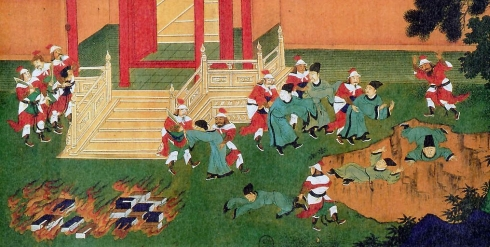 Above: painting showing burning of books and burying scholars during the Qin Dynasty.
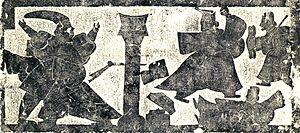 The End of a Dynasty
Shi Huangdi’s death in 210 B.C. was followed by four years of chaos and civil war that ended in the murder of his son.
Power then passed to Shi Huangdi’s grandson, but he could not hold China together. Rebellions broke out.
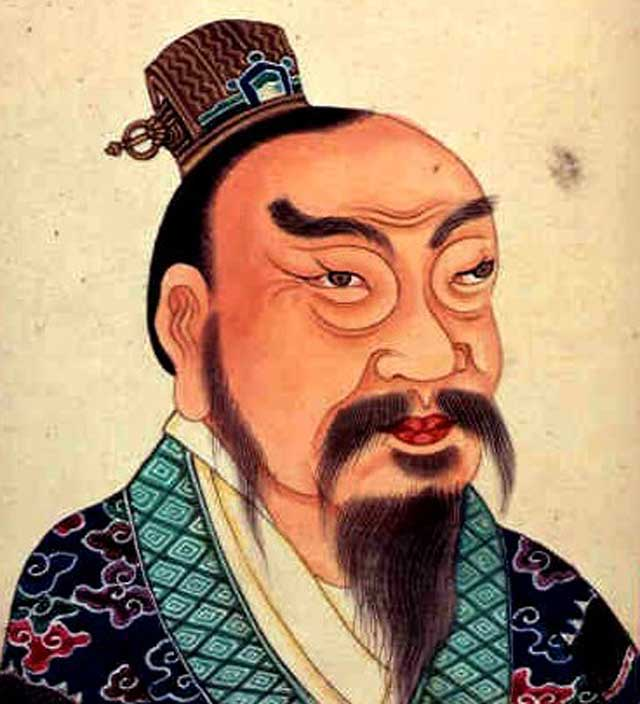 The Han Dynasty
One of the rebels who helped overthrow the Qin dynasty was a talented ruler named Liu Bang. By 202 B.C., Liu Bang won out over his rivals and became emperor of China.
Liu Bang became the first emperor of a new dynasty: The Han. Liu Bang created a stable government, but one that was less harsh than Shi Huangdi’s.
Stable governments were a feature of the Han dynasty, which lasted for about 400 years.
Han rulers realized that they needed educated people to work in the government. They set up the civil service system based on Confucianism to meet that need.
Wudi: The Warrior Emperor
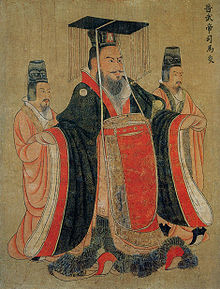 In 140 B.C., Liu Bang’s great-grandson, Wudi, came to power. Under Wudi, the Han dynasty reached its greatest power.
Wudi’s main interests were war and military matters. In fact, his name means “Warrior Emperor.” Wudi also:
Made improvements to the Great Wall
Strengthened the army
The End of the Han Empire
The great emperor Wudi died in 87 B.C. China’s stability and prosperity continued under later Han emperors. Over time, the empire began to weaken.
As the rule of emperors weakened, warlords, or local leaders of armed groups, gained power.
The last Han emperor was kept in power by one such warlord, named Cao Pei. At first, Cao Pei tried to control the empire through the emperor. In A.D. 220, he declared an end to the Han dynasty.
Cao Pei set up his own Wei dynasty. It ended after about 50 years, and China broke up into a number of smaller kingdoms.
Section 4: Achievements of Ancient China
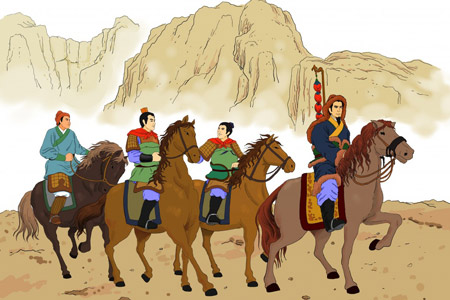 The Silk Road
The Emperor Wudi’s conquests in the west brought the Chinese into contact with the people of Central Asia. Trade with these people introduced the Chinese to such new foods as grapes, walnuts, and garlic. 
In turn, Chinese goods and ideas passed to the people living to the West. This exchange of goods gave rise to a major trade route—the Silk Road.
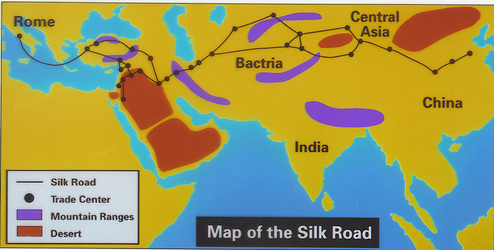 Connecting Roads
The Silk Road was a series of routes covering more than 4,000 miles, a little less than distance from present-day Chicago to Hawaii.
The Silk Road followed a challenging route through mountainous country and desert land.
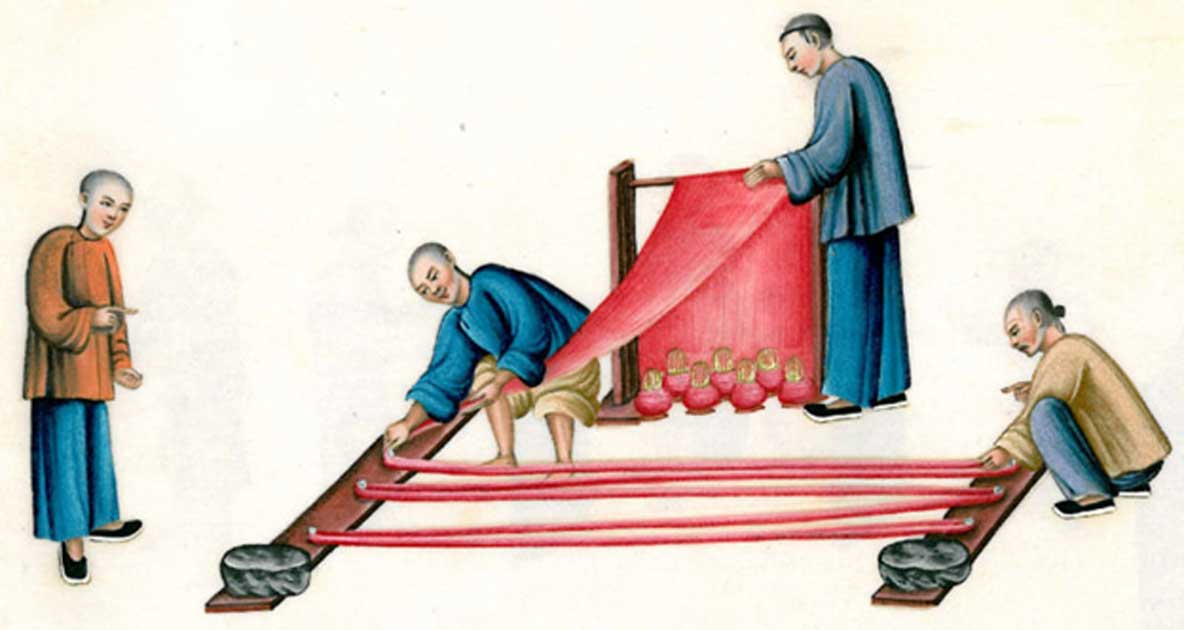 A Route for Goods
Few travelers ever journeyed the entire length of the Silk Road. Generally, goods were passed from trader to trader as they crossed Asia. With each trade along the route, the price of the goods went up. By the time the goods arrived at the end of their journey, they were very expensive.
The Silk Road got its name from silk, a valuable cloth originally made only in China.
Han farmers developed new methods for raising silkworms, the caterpillars that made the silk. Han workers found new ways to weave and dye the silk. 
These methods were closely guarded secrets. The penalty for revealing them was death.
A Route for Ideas
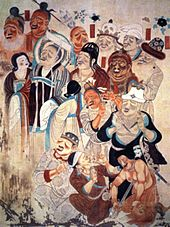 More than goods traveled the Silk Road. New ideas did, too. 
For example, missionaries from India traveled to China along a section of the road and brought the religion of Buddhism with them.
Tradition and Learning
Traditional Chinese ideas flourished during the Han dynasty. People were encouraged to return to the teachings of Confucius.
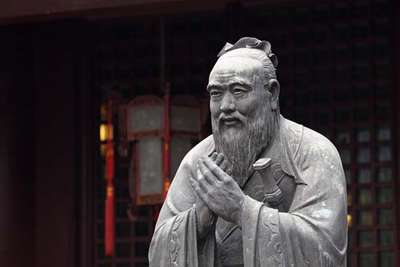 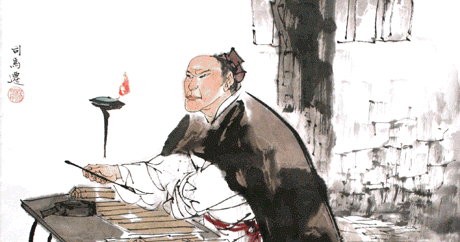 A History of China
Until the time of the Han dynasty, the Chinese people had little knowledge of their own history. They only knew myths that had been passed down from generation to generation. 
The scholar Sima Qian decided to solve the problem. Sima Qian spent his life writing a history of China from mythical times to the reign of Wudi.
Sima Qian’s work, called Historical Records, is a major source of information about ancient China.
Han Technology
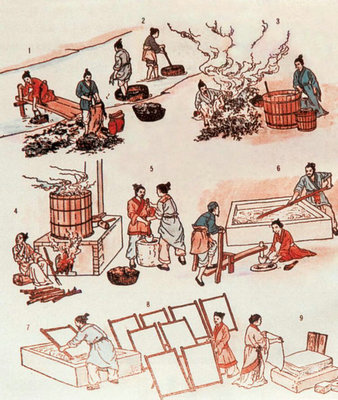 Because the Han government was stable, the Chinese could turn their attention to improving their society. During the Han dynasty, China became the most advanced civilization in the world.
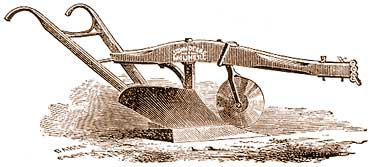 Advances in Technology
The Chinese made significant advances in farming tools and other technologies. During the Han dynasty, the Chinese invented many practical devices that did not reach Europe until centuries later. 
Among these was paper—something the world still depends on every day.
The iron plow was also an important advancement in technology. It helped farmers break up soil.
The Invention of Paper
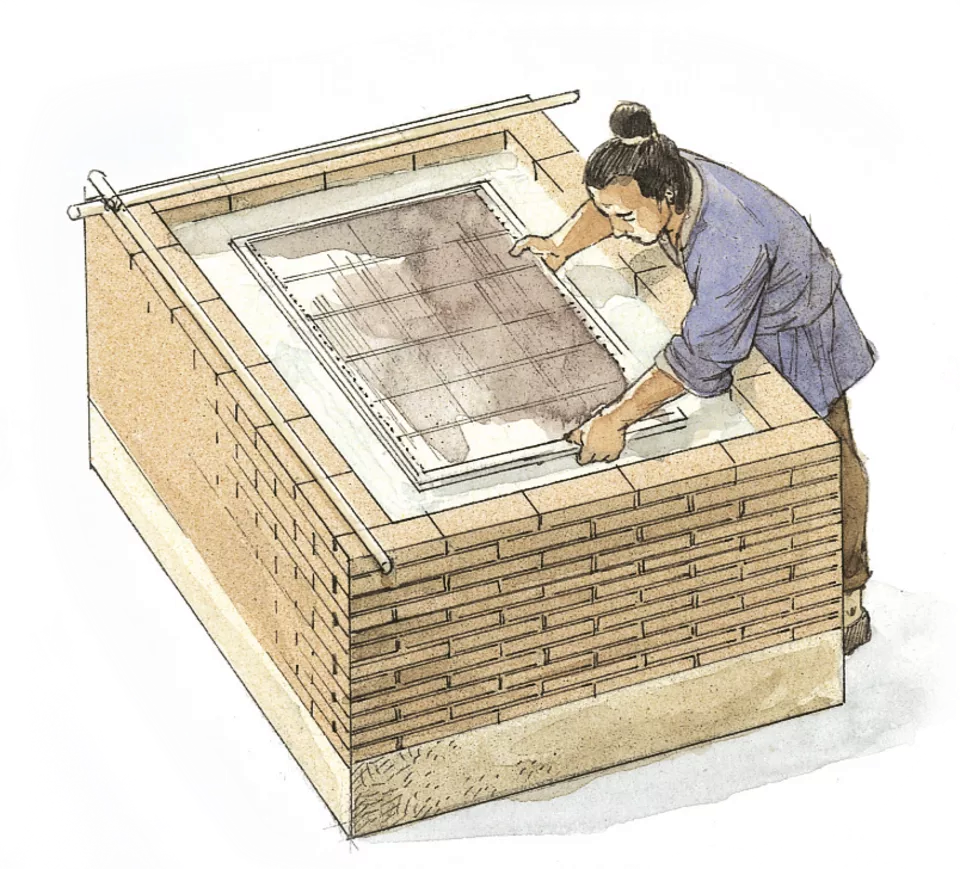 The availability of paper greatly influenced learning and the arts in China. After several centuries, the use of paper spread across Asia and into Europe.
Eventually, paper replaced papyrus from Egypt as the material for scrolls and books.
The Han dynasty came to an end in the A.D. 200s. But its accomplishments were not forgotten. Today, people in China still call themselves “the children of Han.”